Highlights from Madrid on Perioperative Immunotherapy in Early-Stage NSCLC
Charu Aggarwal, MD, MPHUniversity of PennsylvaniaPhiladelphia, PAPatrick Forde MDCo-Director, Division of Upper Aerodigestive MalignanciesJohns Hopkins UniversityBaltimore, MD
Resource Information
About This Resource
These slides are one component of a continuing education program available online at MedEd On The Go titled Key NSCLC Data from Singapore and Madrid: Implications to Practice

Program Learning Objectives:
Evaluate recent practice-changing data to inform treatment strategies for patients with NSCLC

MedEd On The Go®
www.mededonthego.com
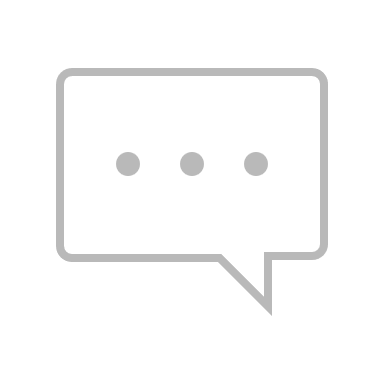 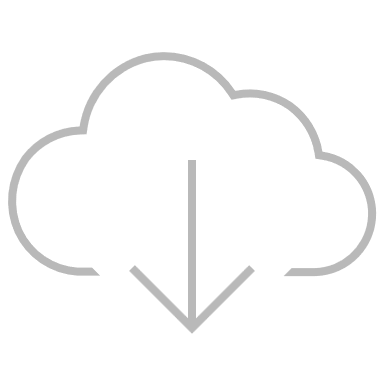 This content or portions thereof may not be published, posted online or used in presentations without permission.
This content can be saved for personal use (non-commercial use only) with credit given to the resource authors.
To contact us regarding inaccuracies, omissions or permissions please email us at support@MedEdOTG.com
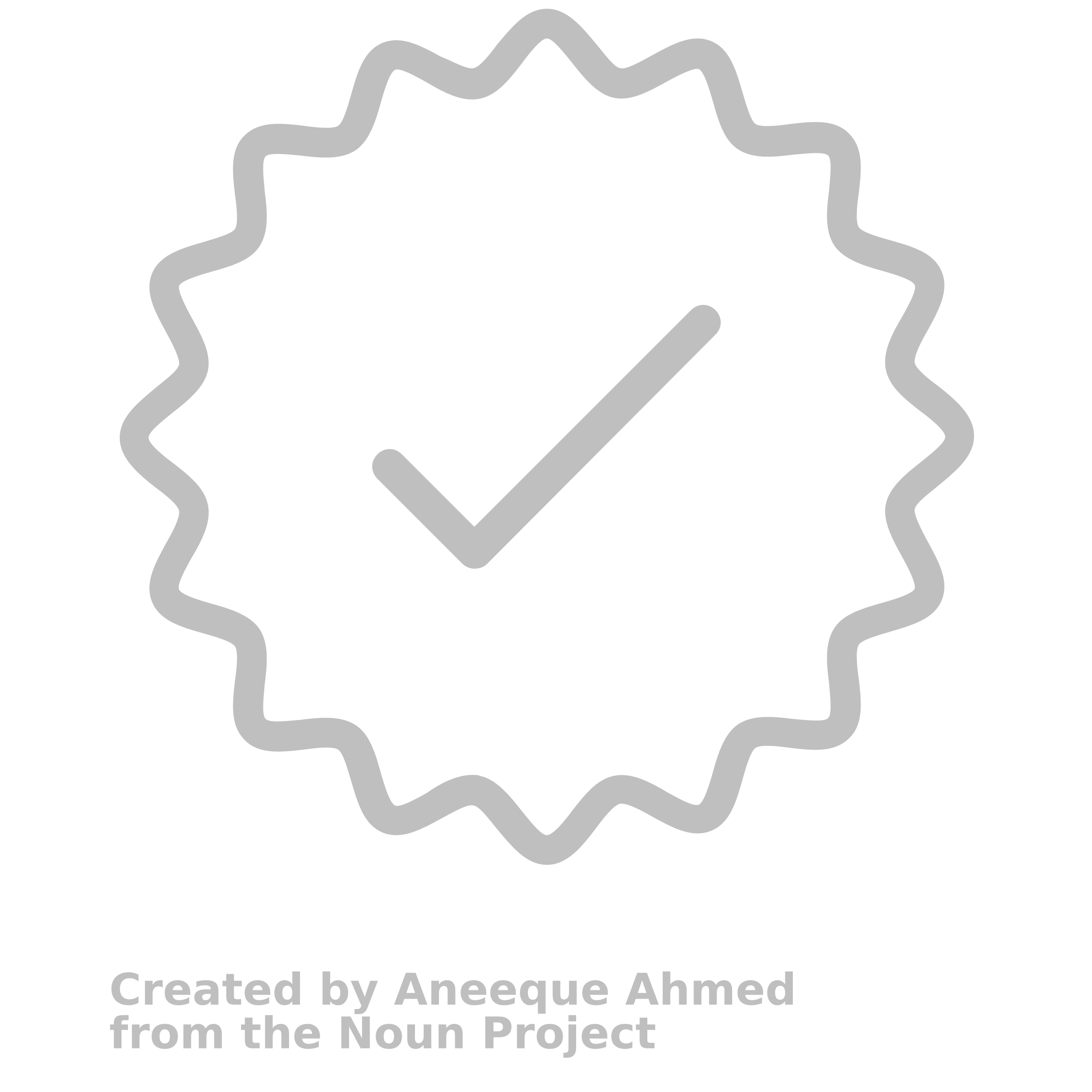 Immunotherapy in Early-Stage NSCLC
Awad MM, et al. Neoadjuvant nivolumab (N) + ipilimumab (I) versus chemotherapy (C) in the phase III CheckMate 816 trial. ESMO 2023. Abstract 1261O. 
Cascone T, et al. CheckMate 77T: Phase III study comparing neoadjuvant nivolumab (NIVO) plus chemotherapy (chemo) versus neoadjuvant placebo plus chemo followed by surgery and adjuvant NIVO or placebo for previously untreated, resectable stage II–IIIb NSCLC. ESMO 2023. Abstract LBA1.
Provencio Pulla M, et al. Neoadjuvant nivolumab (N) + chemotherapy (C) in the phase III CheckMate 816 study: 3-y results by tumor PD-L1 expression. ESMO 2023. Abstract LBA57.
Reck M, et al. Associations of ctDNA clearance and pathological response with neoadjuvant treatment in patients with resectable NSCLC from the phase III AEGEAN trial. ESMO 2023. Abstract LBA59. 
Spicer JD, et al. Overall survival in the KEYNOTE-671 study of perioperative pembrolizumab for early-stage non-small-cell lung cancer (NSCLC). ESMO 2023. Abstract LBA56.
Disclaimer
The views and opinions expressed in this educational activity are those of the faculty and do not necessarily represent the views of Total CME, LLC, the CME providers, or the companies providing educational grants. This presentation is not intended to define an exclusive course of patient management; the participant should use their clinical judgment, knowledge, experience, and diagnostic skills in applying or adopting for professional use any of the information provided herein. Any procedures, medications, or other courses of diagnosis or treatment discussed or suggested in this activity should not be used by clinicians without evaluation of their patient's conditions and possible contraindications or dangers in use, review of any applicable manufacturer’s product information, and comparison with recommendations of other authorities. Links to other sites may be provided as additional sources of information.
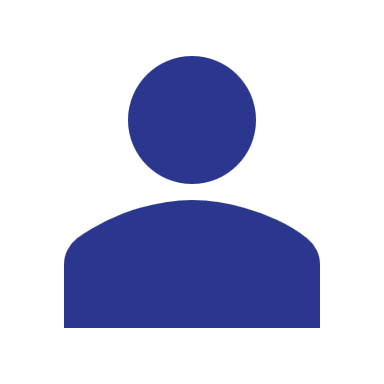 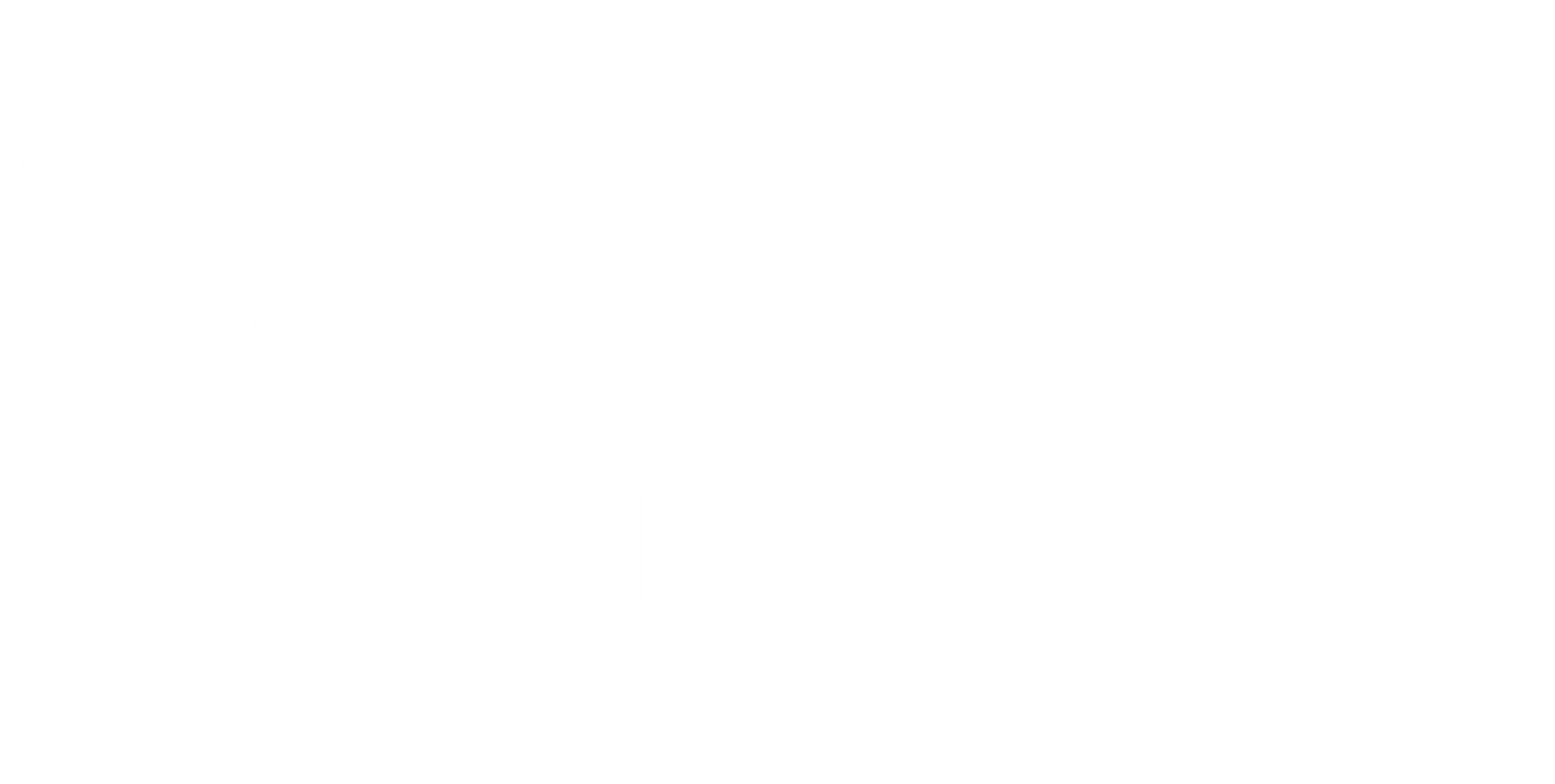 Looking for more resources on this topic?
CME/CE in minutes
Congress highlights
Late-breaking data
Quizzes
Webinars
In-person events
Slides & resources
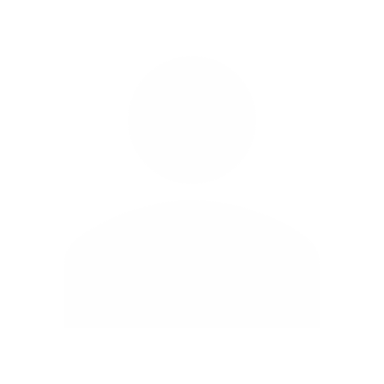 www.MedEdOTG.com